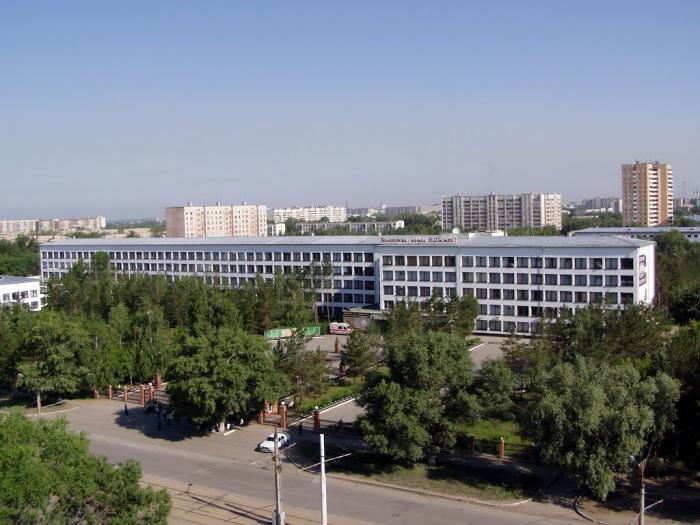 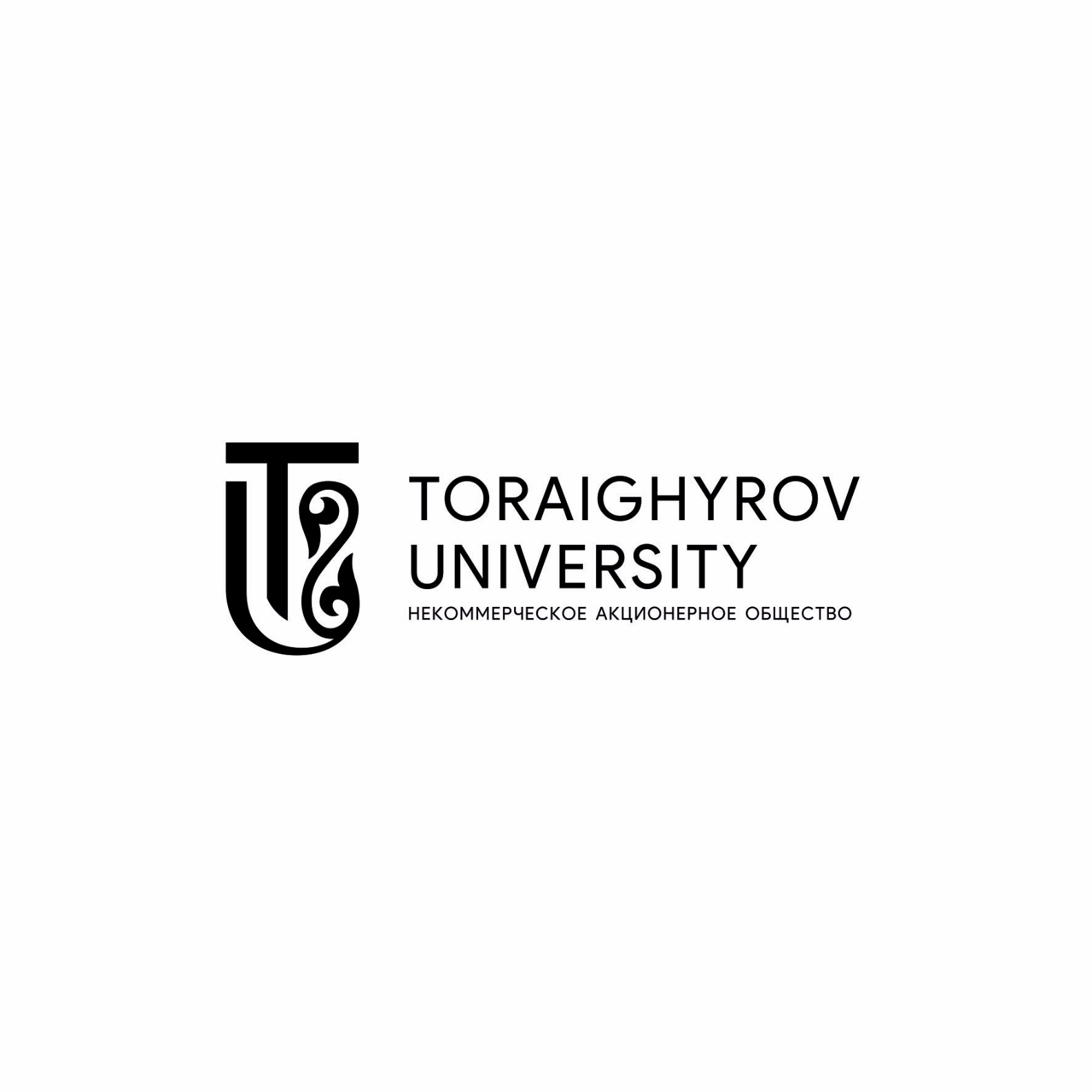 Проектное обучение и формирование предпринимательских навыков студентов инженерных образовательных программ на примере Факультета инженерии Торайгыров университета
Павлодар,
05 июля 2022 г.
Тренды высшего образования
1. междисциплинарный и трансдисциплинарный подход в получении новых знаний
2. Инструмент модернизации инженерного образования - всемирная Инициатива CDIO
(Conceive - Design - Implement - Operate)
(Задумай - Спроектируй - Реализуй – Управляй)
Стандарты CDIO
Стандарты CDIO – это комплексный подход к инженерному образованию: набор общих принципов создания учебных программ, их материально-технического обеспечения, подбора и обучения преподавателей.
Стандарты требуют:
- разработки учебного плана из взаимосвязанных дисциплин и должен включать четкий план по интеграции личностных и межличностных навыков, а также навыков создания продуктов, процессов и систем;
- наличия вводного курса, создающего основу для инженерной практики при создании продуктов, процессов и систем и формирования основных личностных и межличностных навыков;
- наличия в учебном плане двух или более проектов, предусматривающих получение опыта проектно-внедренческой деятельности, один на базовом уровне и один на продвинутом уровне;
- наличия рабочего пространства для инженерной деятельности и лабораторий;
- активных методов обучения и т.д.
Требования НРК
Реализация проекта, финансируемого КН МОН РК: «Предпринимательский университет как способ трансформации высшего образованияв РК: проблемы перехода»
Интегрированное проектное обучение студентов и магистрантов специальности «Транспортная техника и технологии» с целью формирования специальных и предпринимательских компетенций.
Реализация комплексного проекта «Разработка конструкции и организация производства электробаги»
В рамках дисциплины бакалавриата «Проект» студенты реализовывали «Ииженерно-конструкторский проект», его основной целью было создание конструкторских чертежей электробаги и технологии ее изготовления под руководством магистрантов.
Магистранты в рамках дисциплины «Управление проектом» обосновали создание новой практики / бизнеса и организовали работу команды студентов бакалавриата.
Суммарно студенты и магистранты должны были изготовить прототип Электробаги и обосновать дальнейшее масштабирование проекта.
ПРИНЦИПЫ ПроектноГО обучениЯ
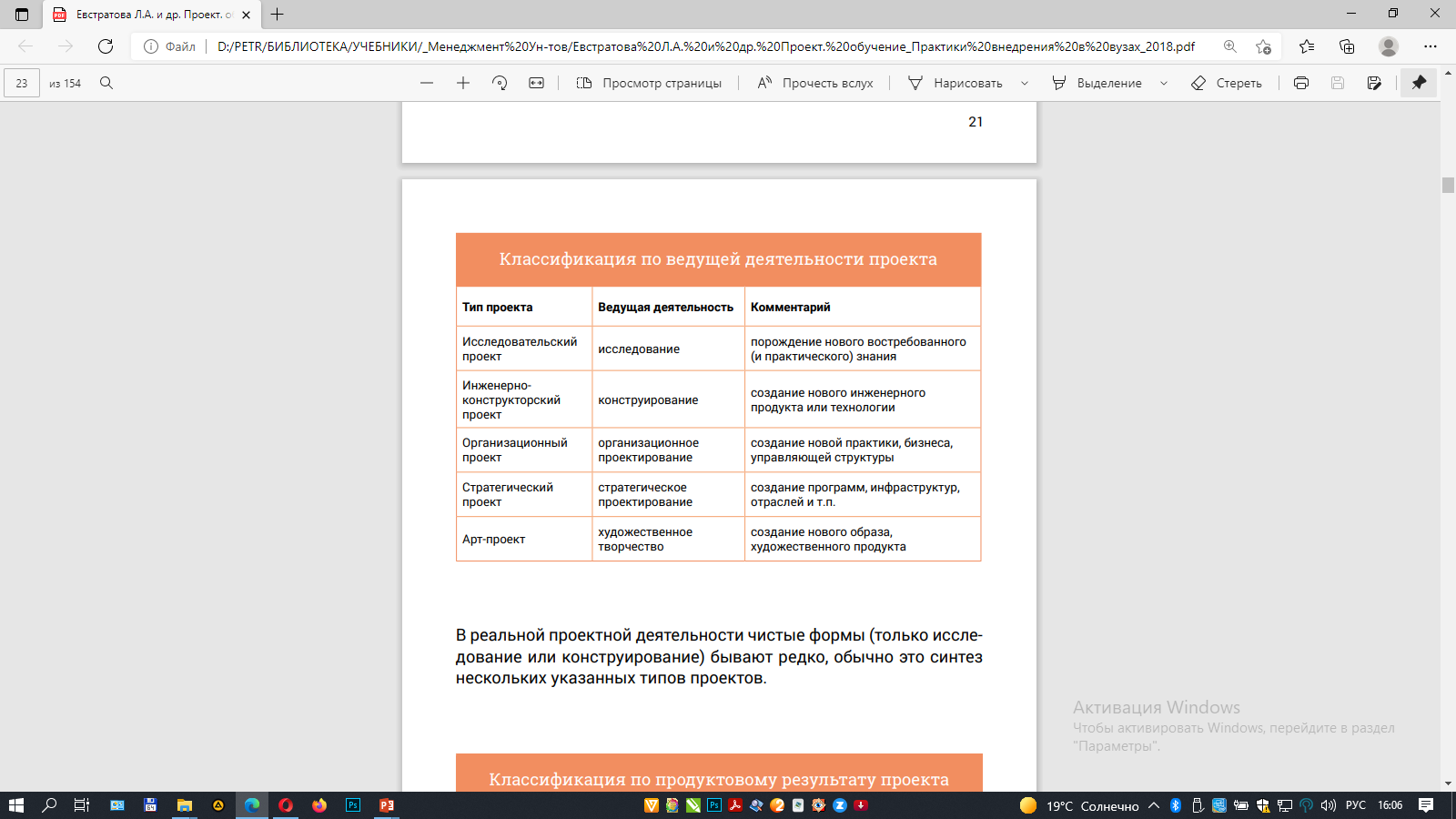 Бакалавриат
магистратура
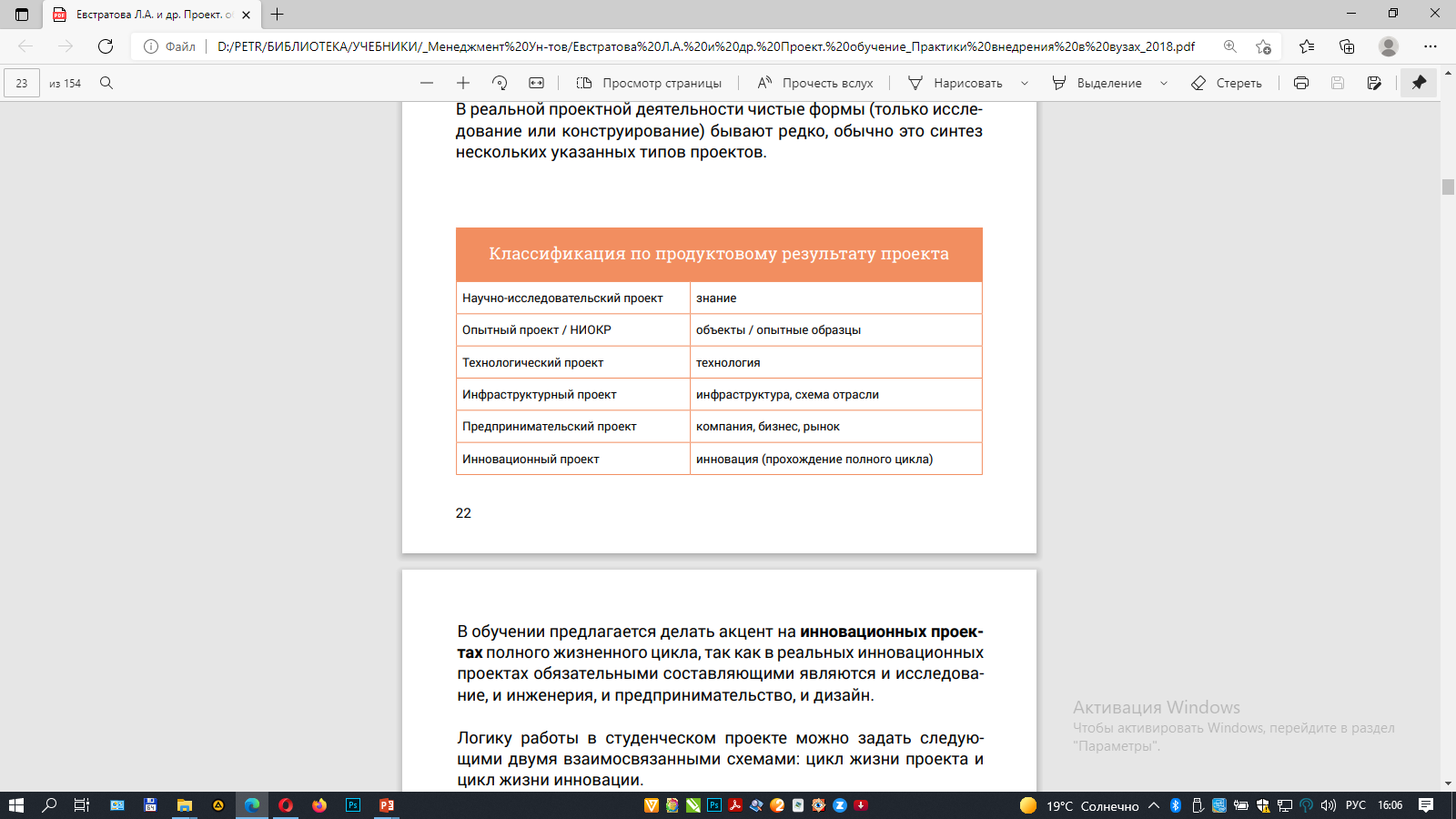 ПРИНЦИПЫ ПроектноГО обучениЯ
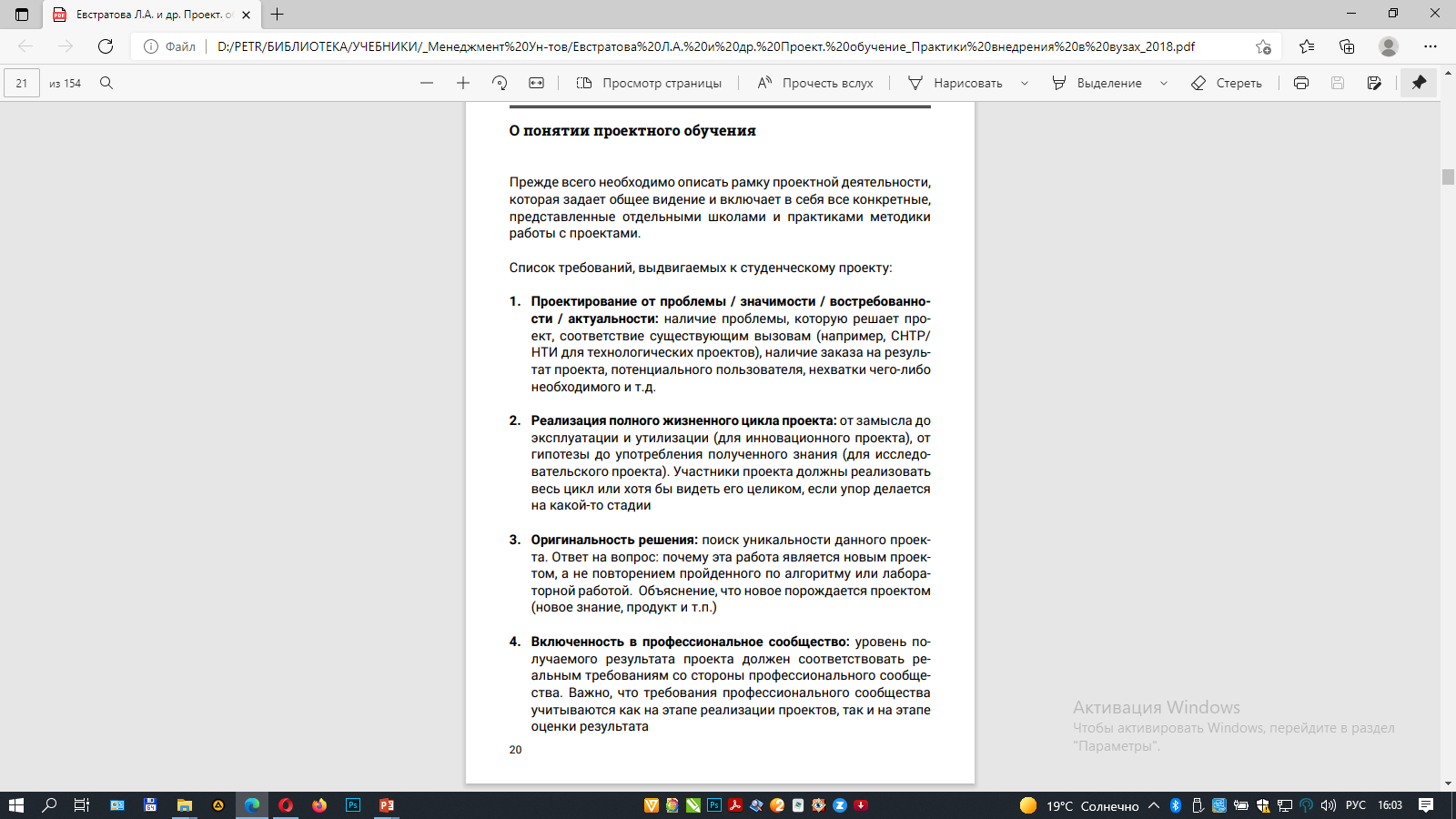 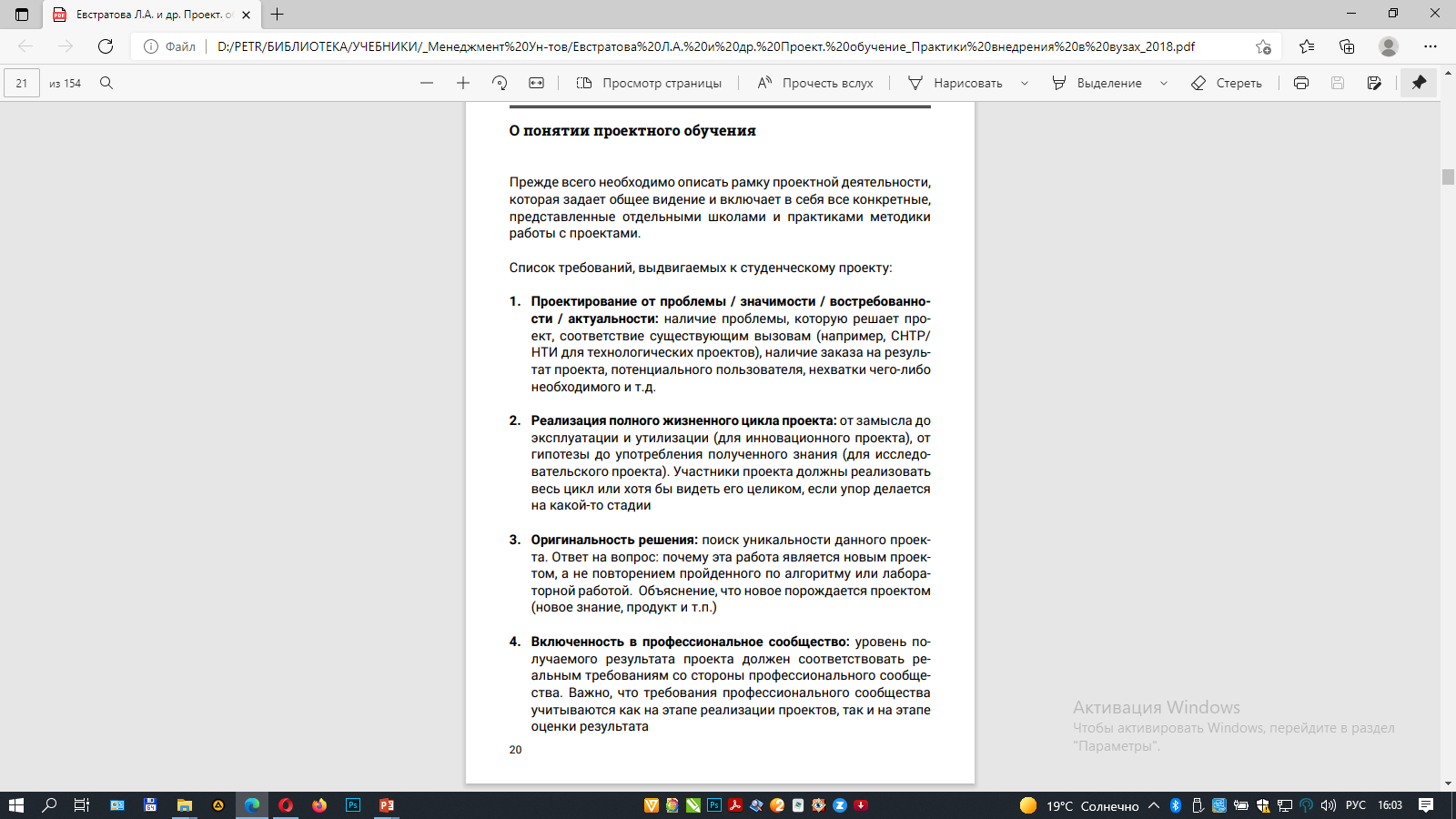 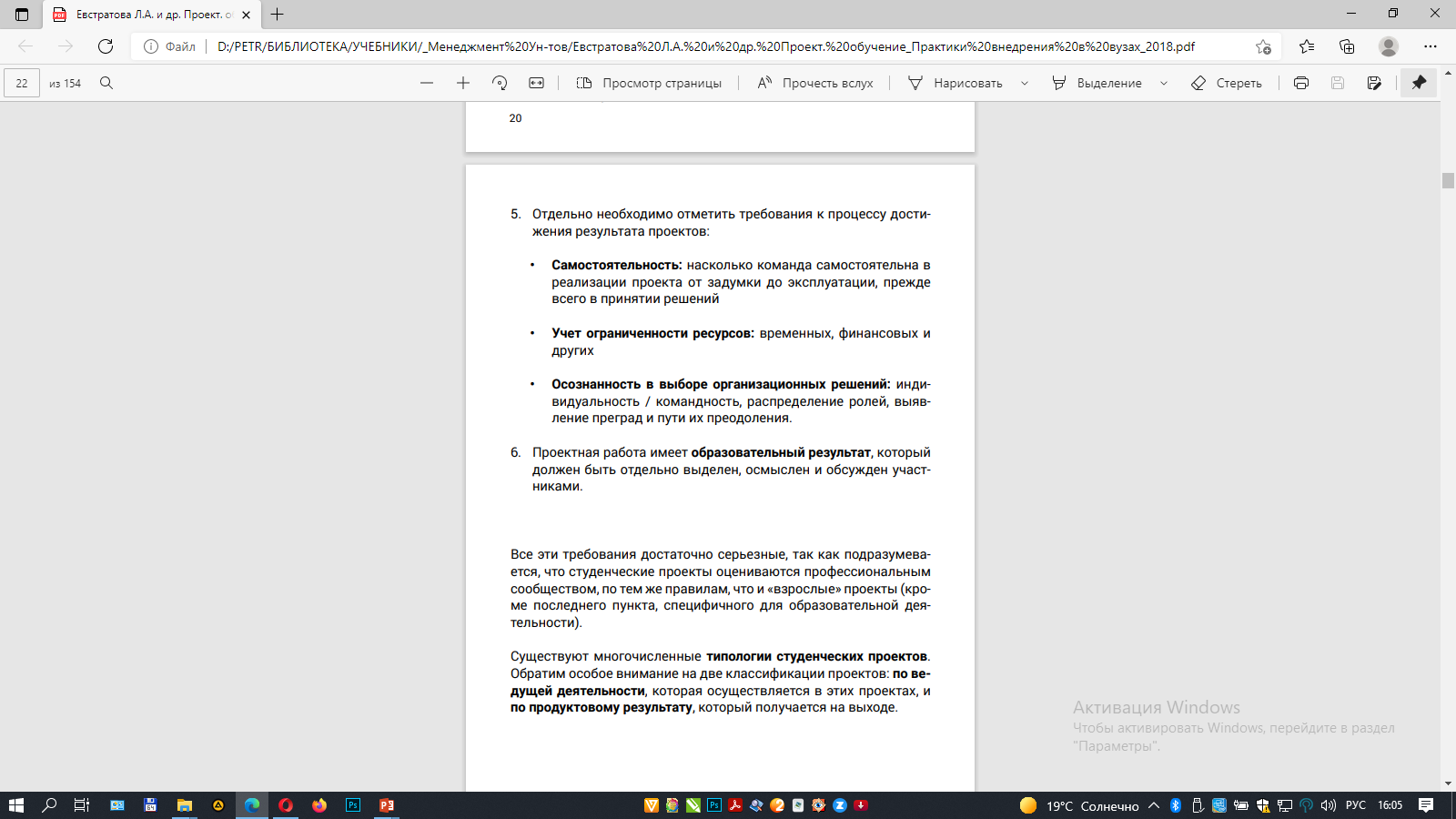 ПРИНЦИПЫ ПроектноГО обучениЯ
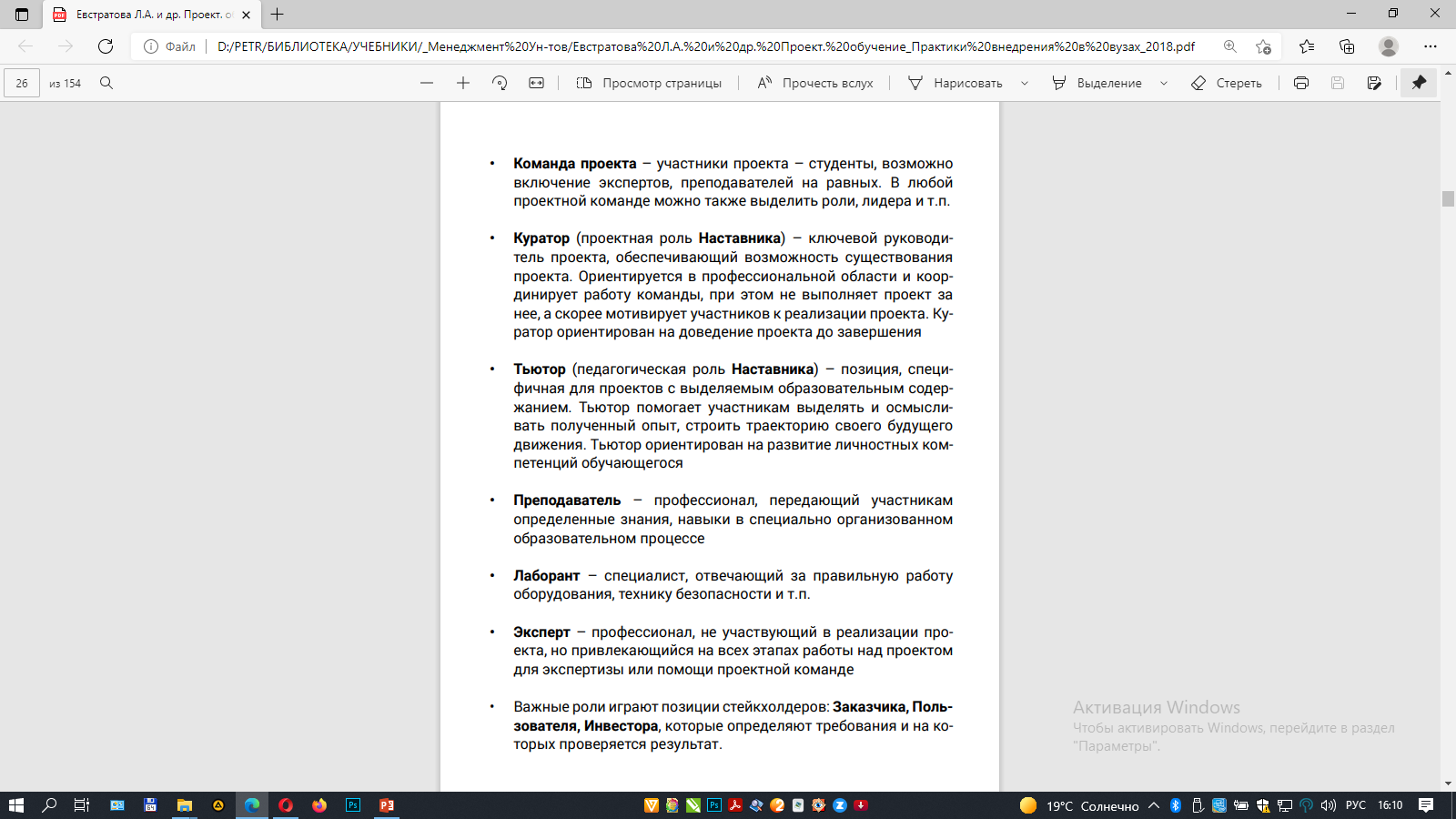 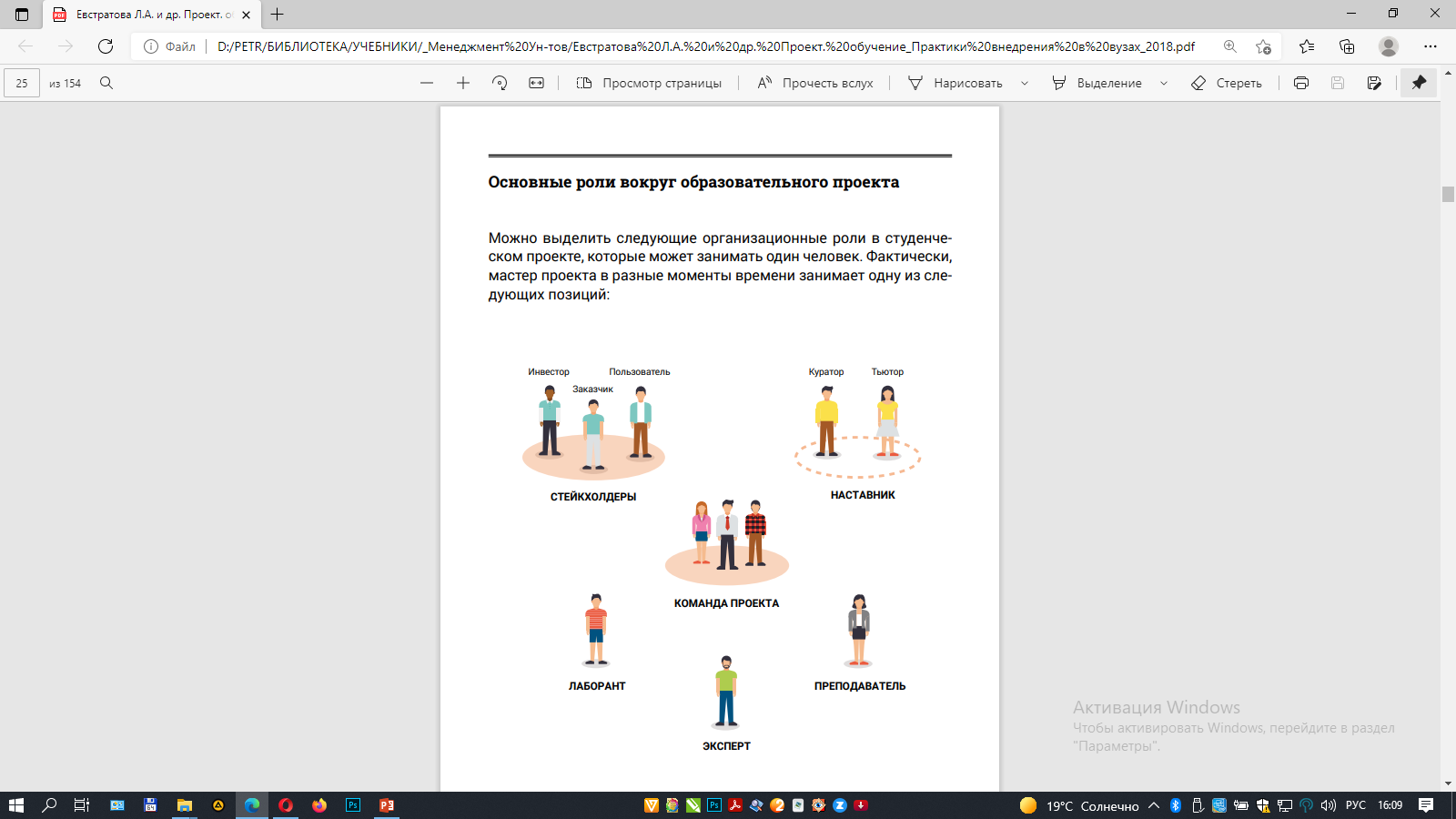 ПРИНЦИПЫ ПроектноГО обучениЯ
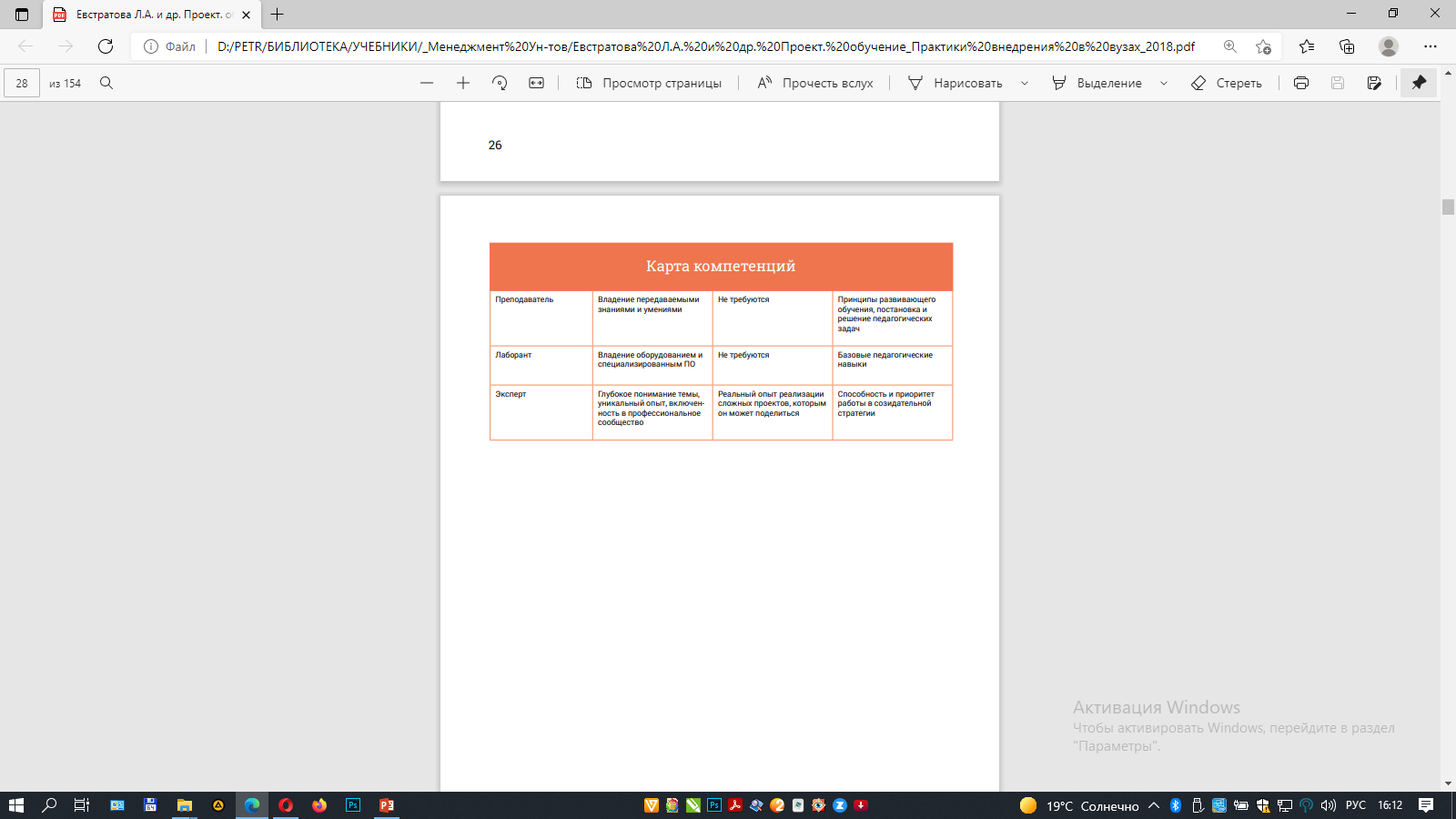 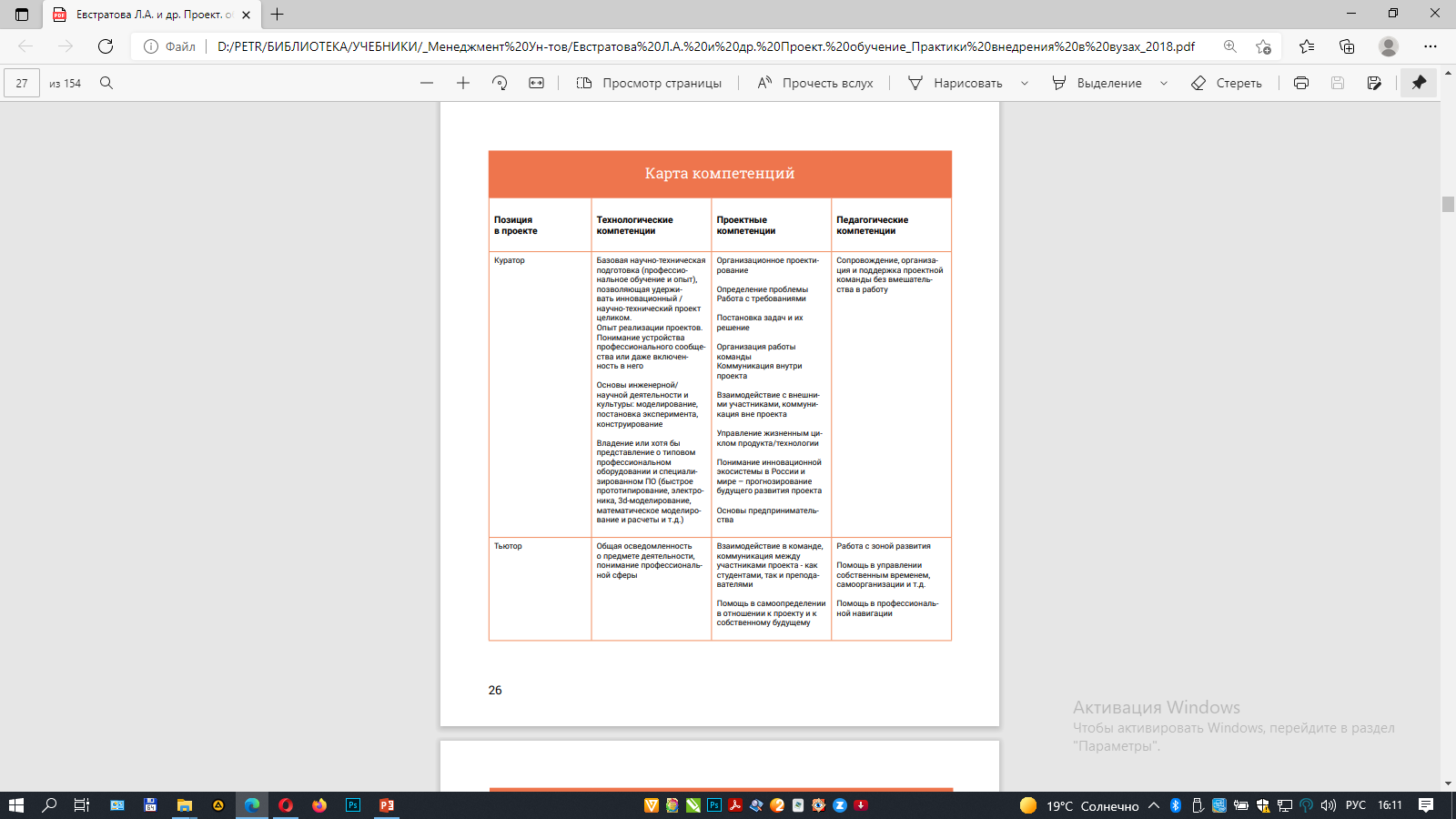 Реализация проектов
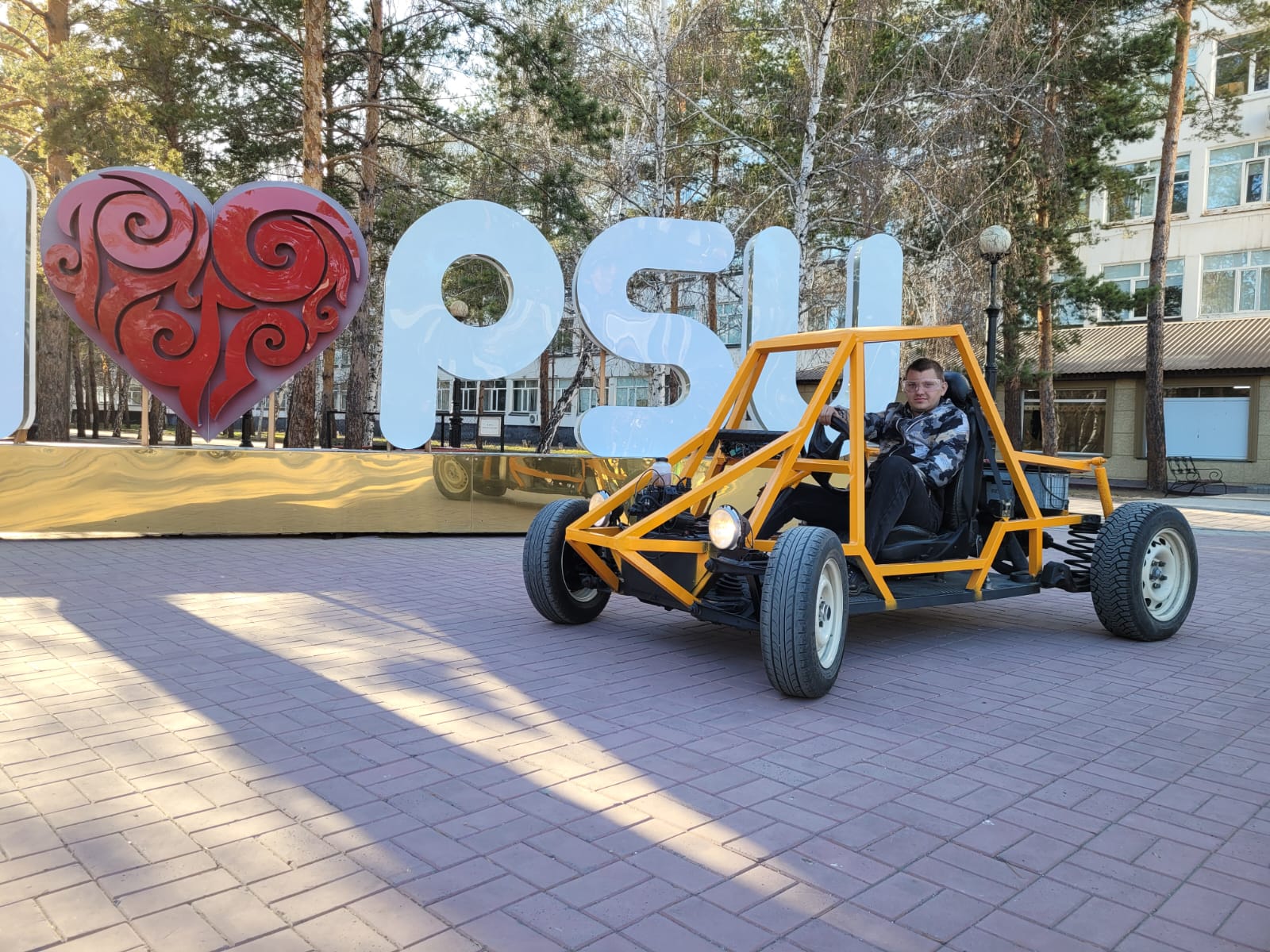 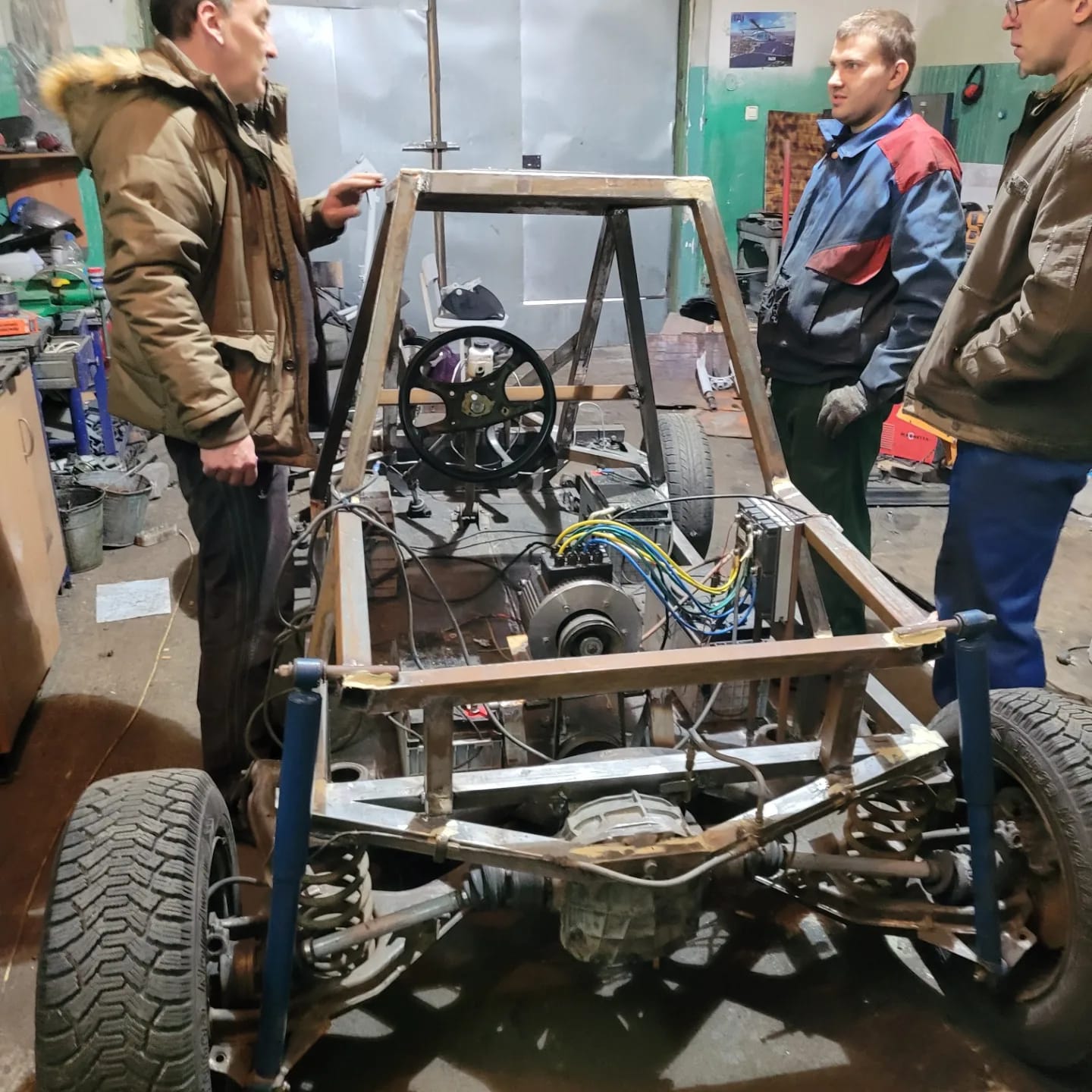 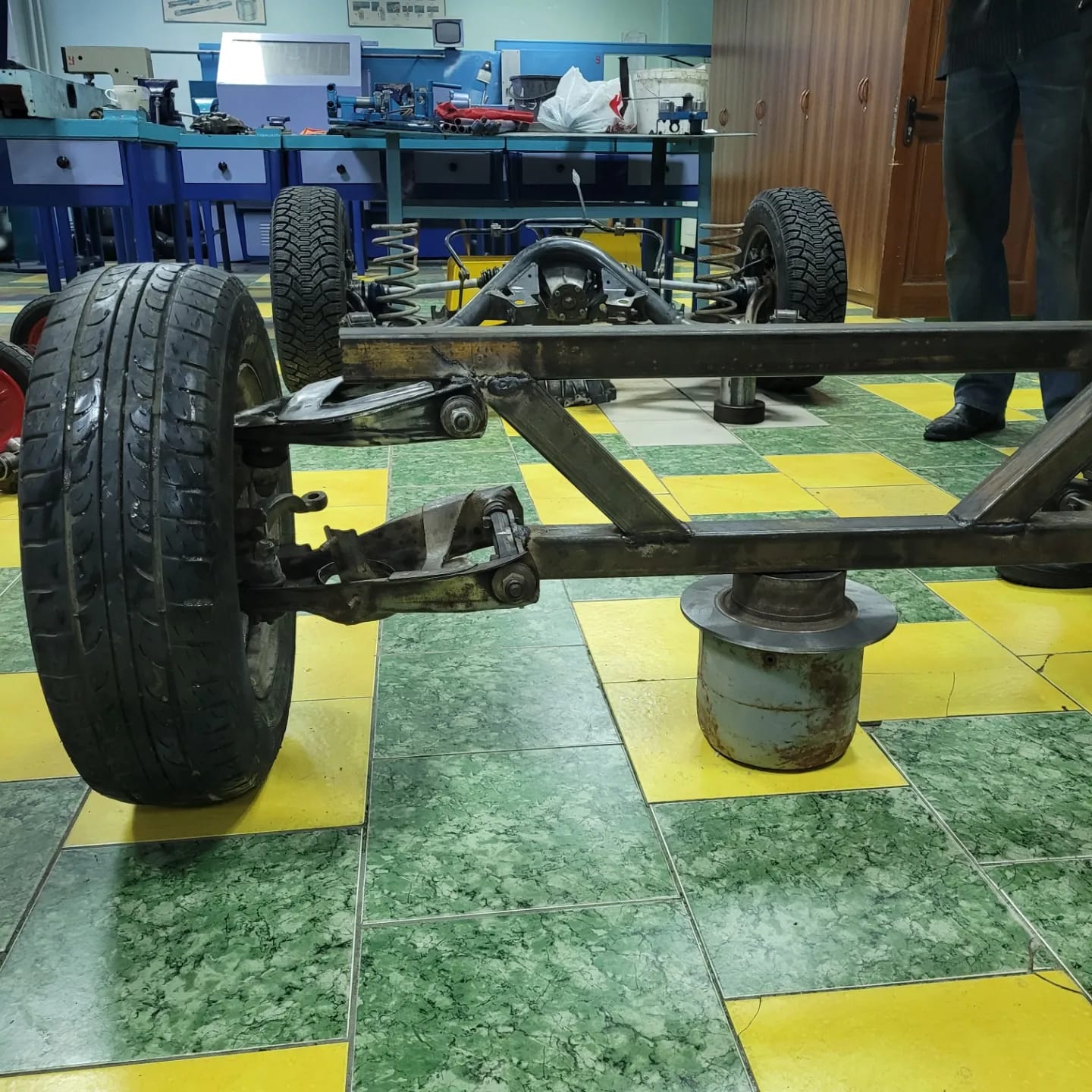 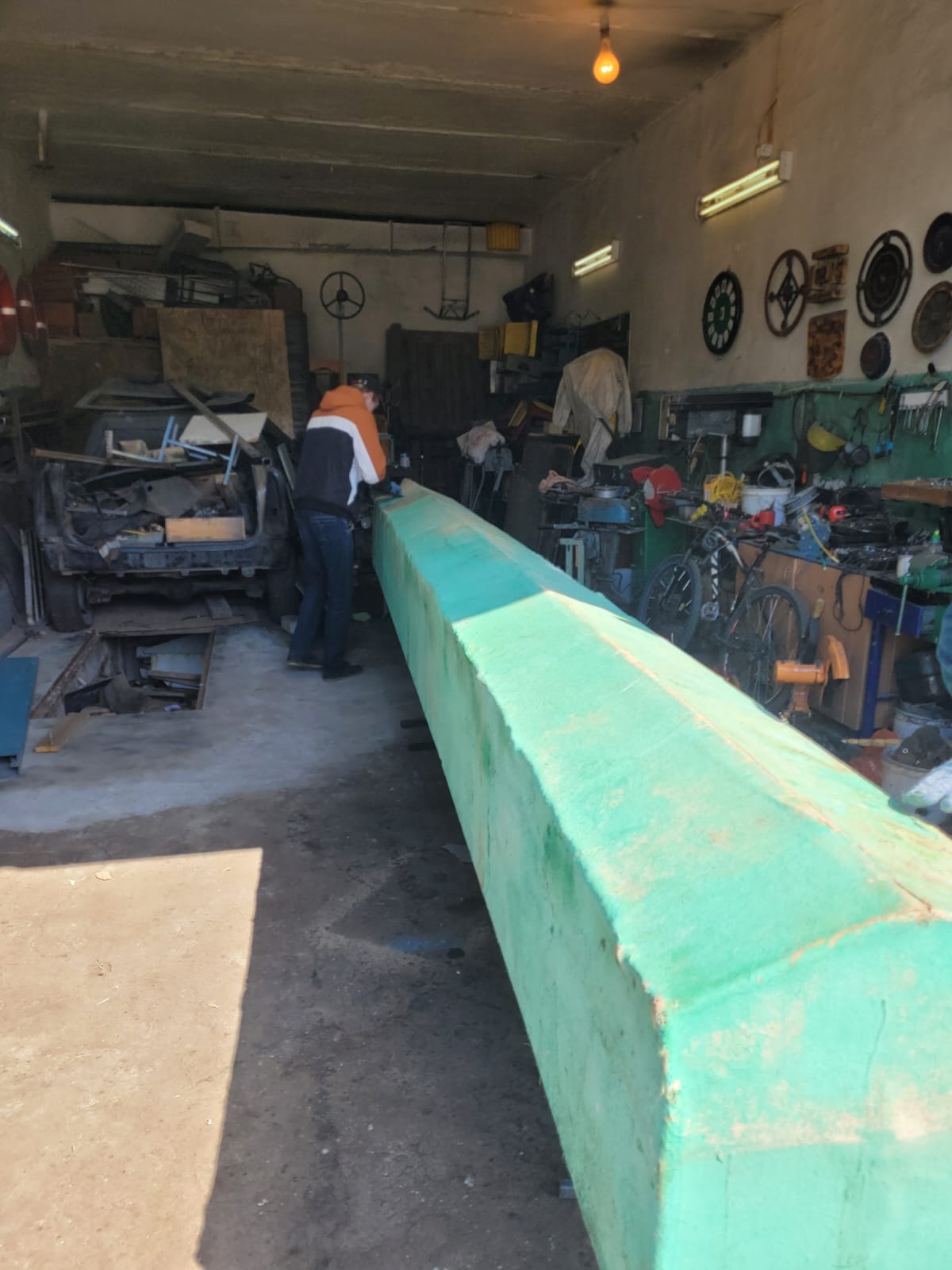 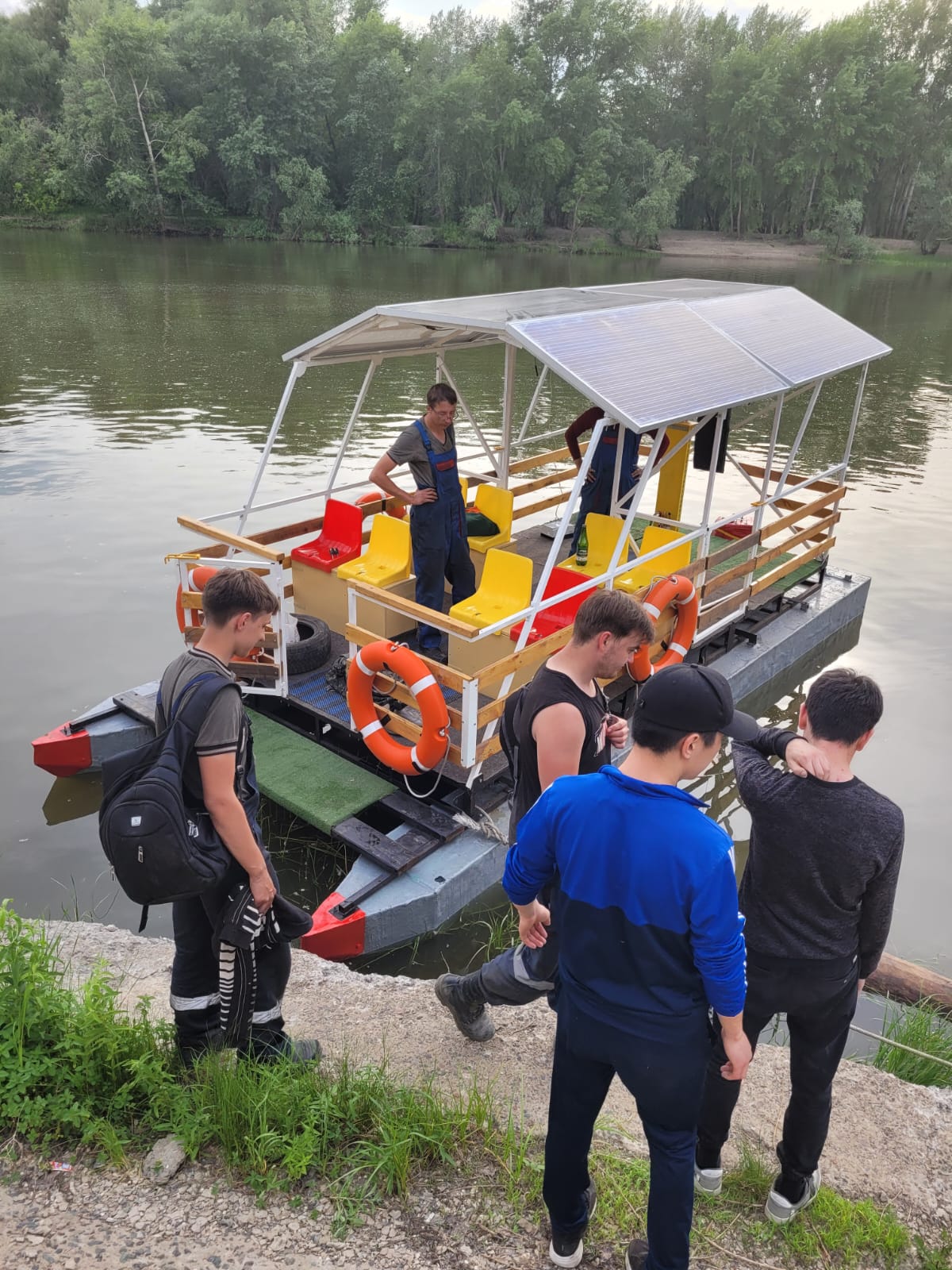 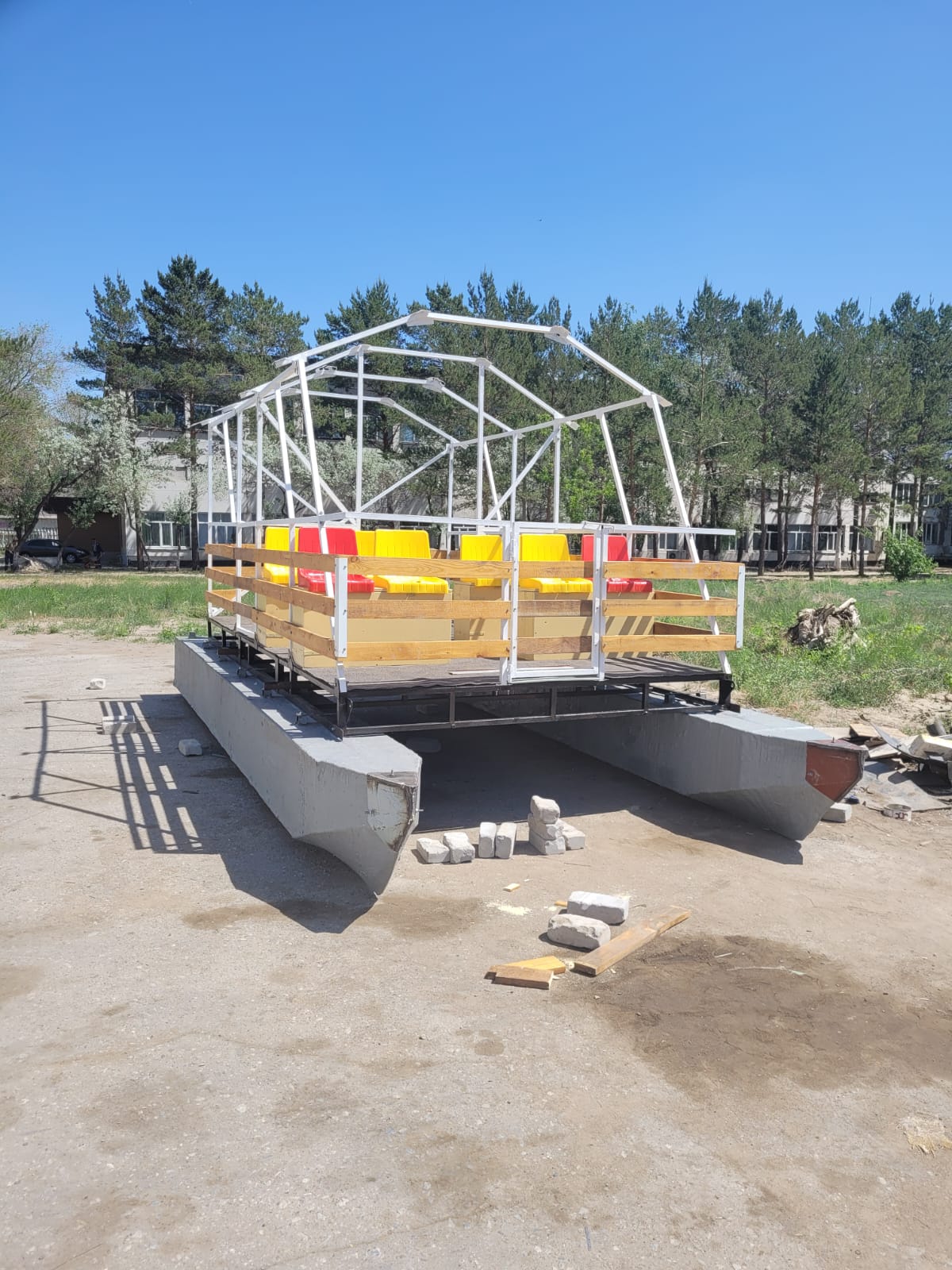 Реализация проектов
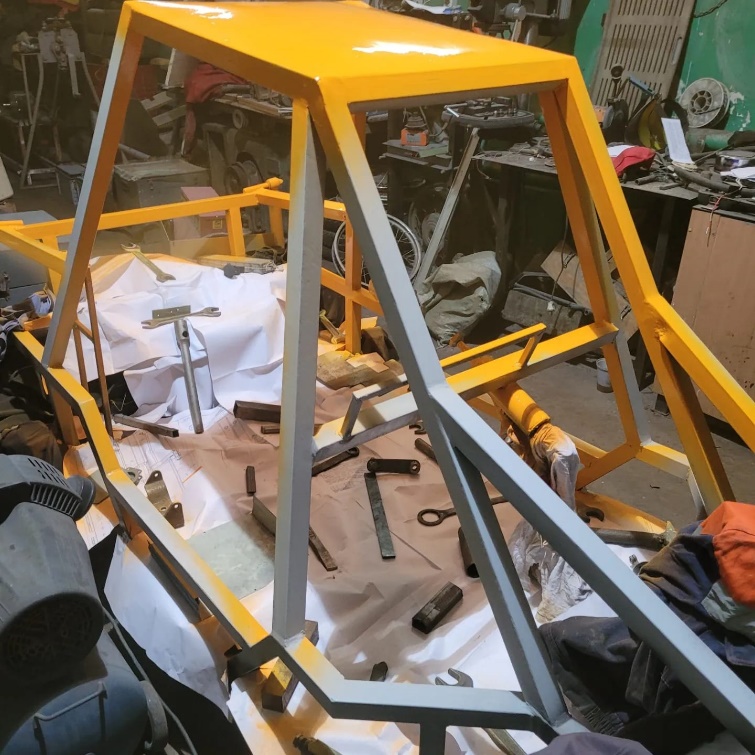 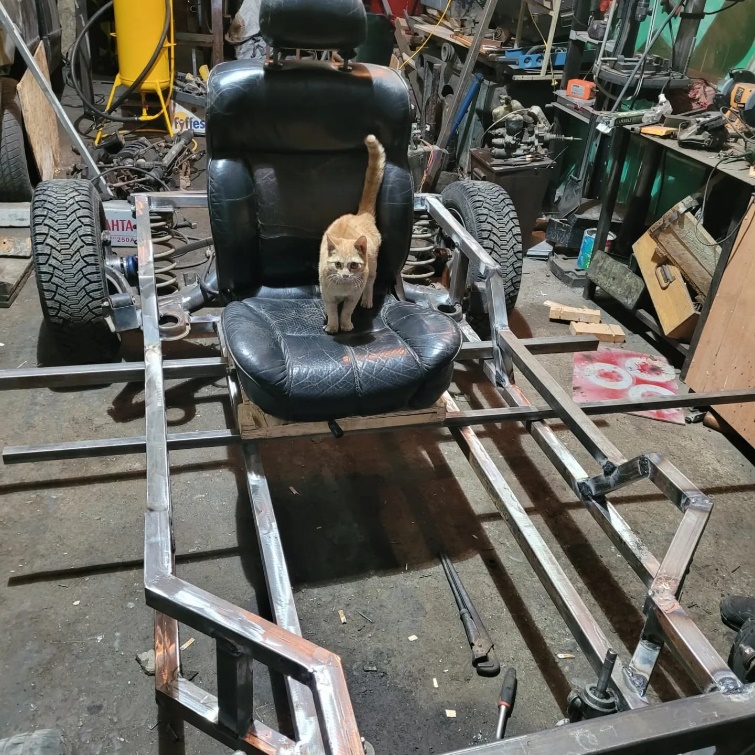 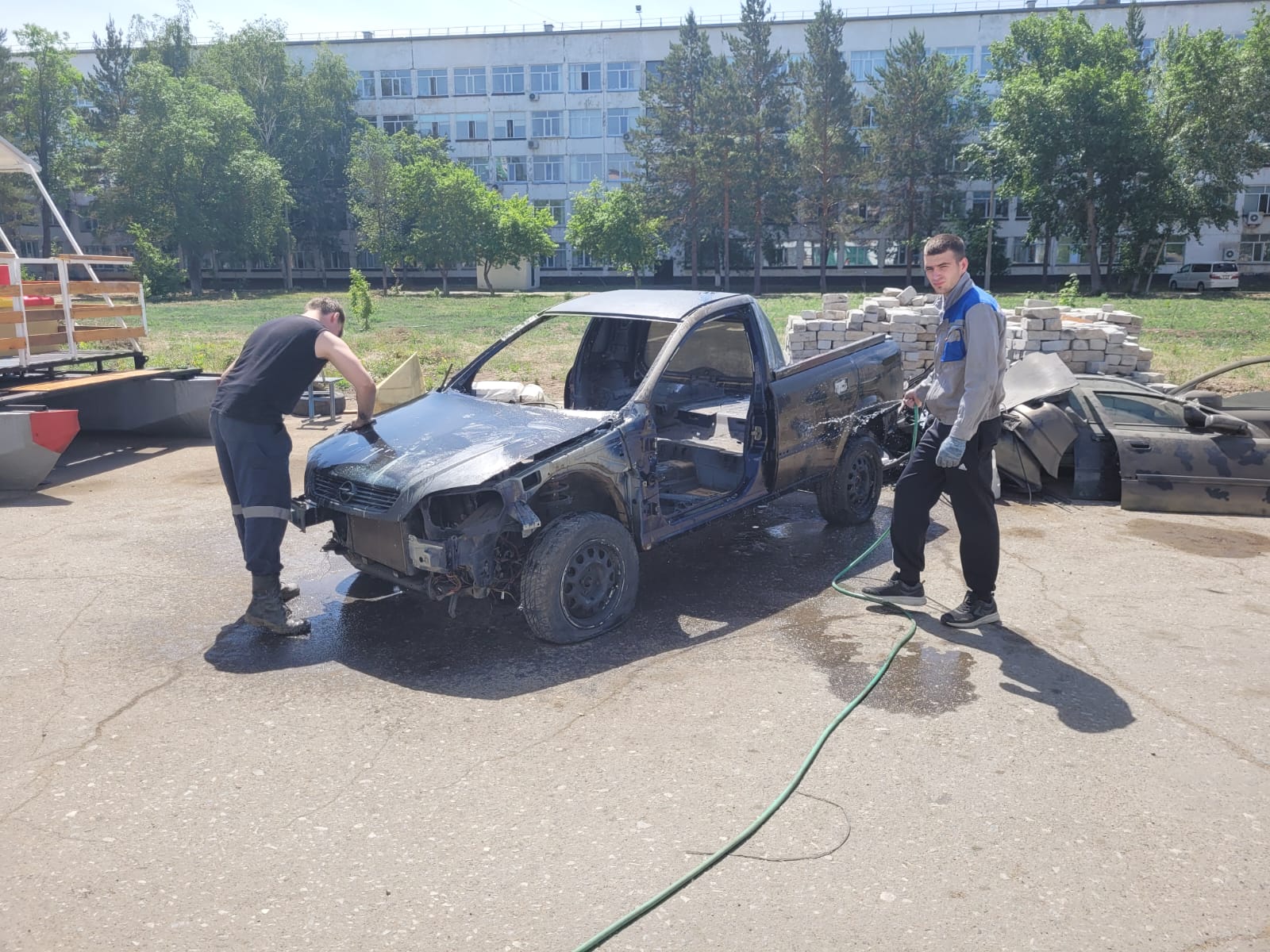 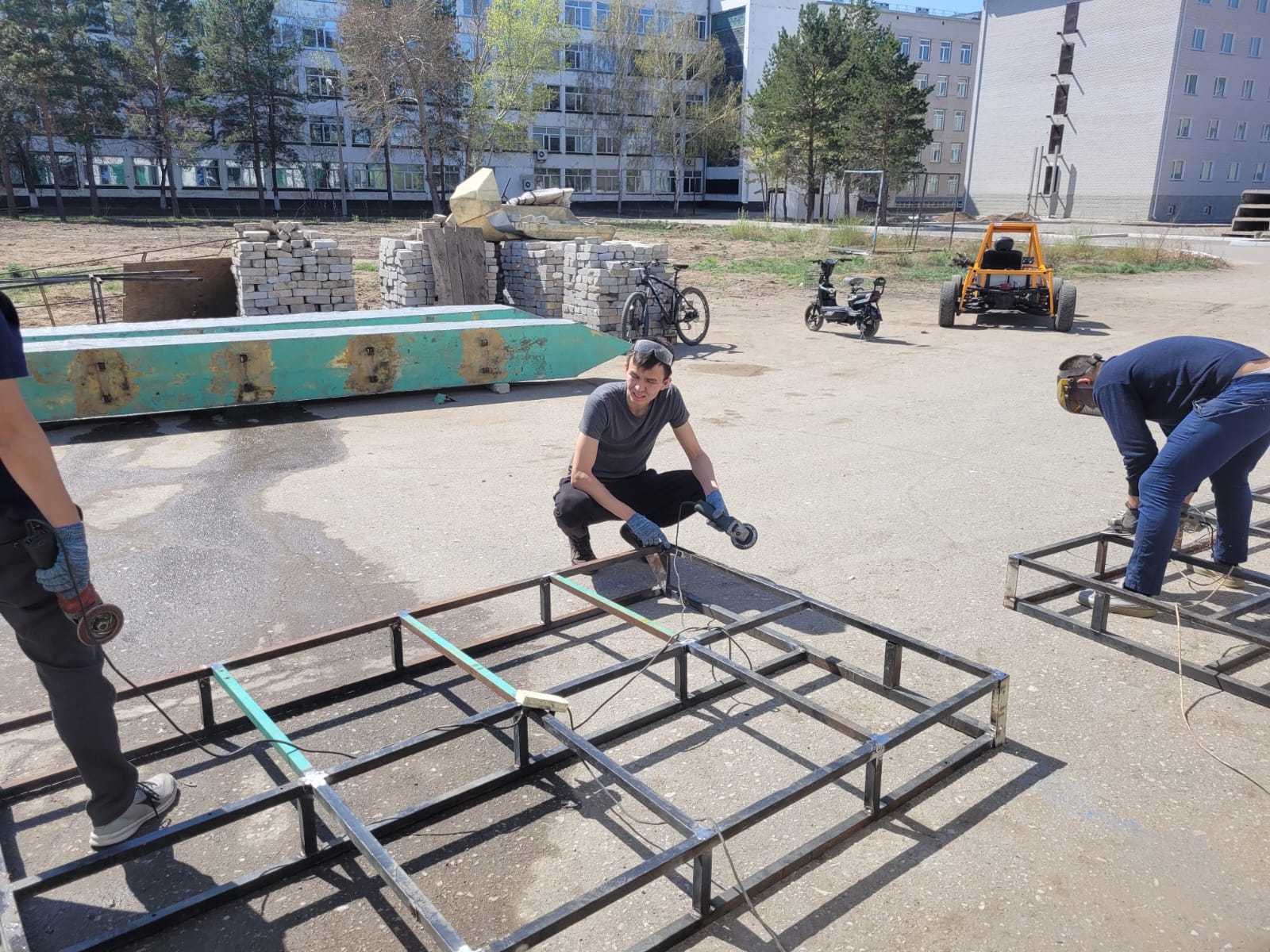 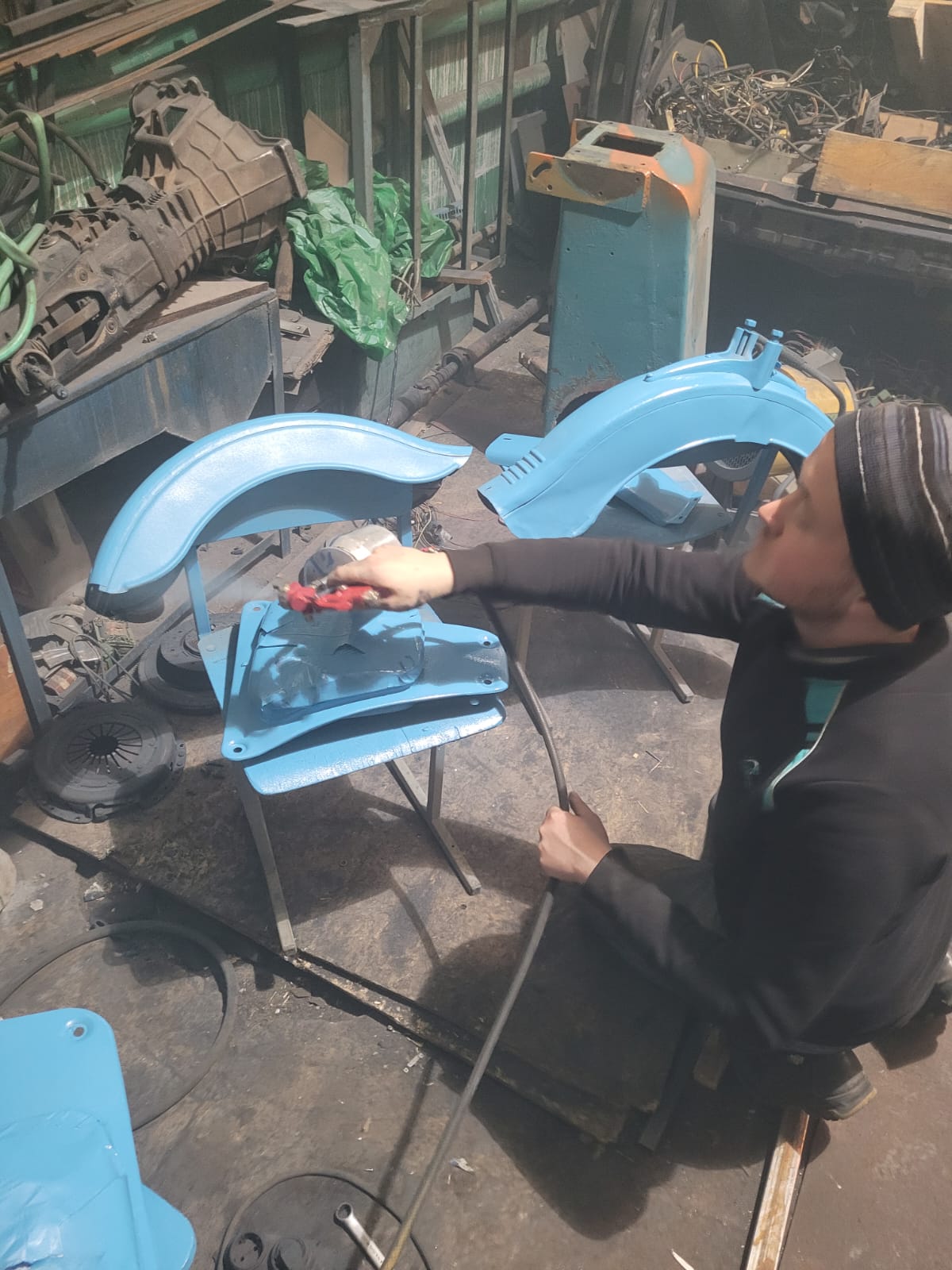 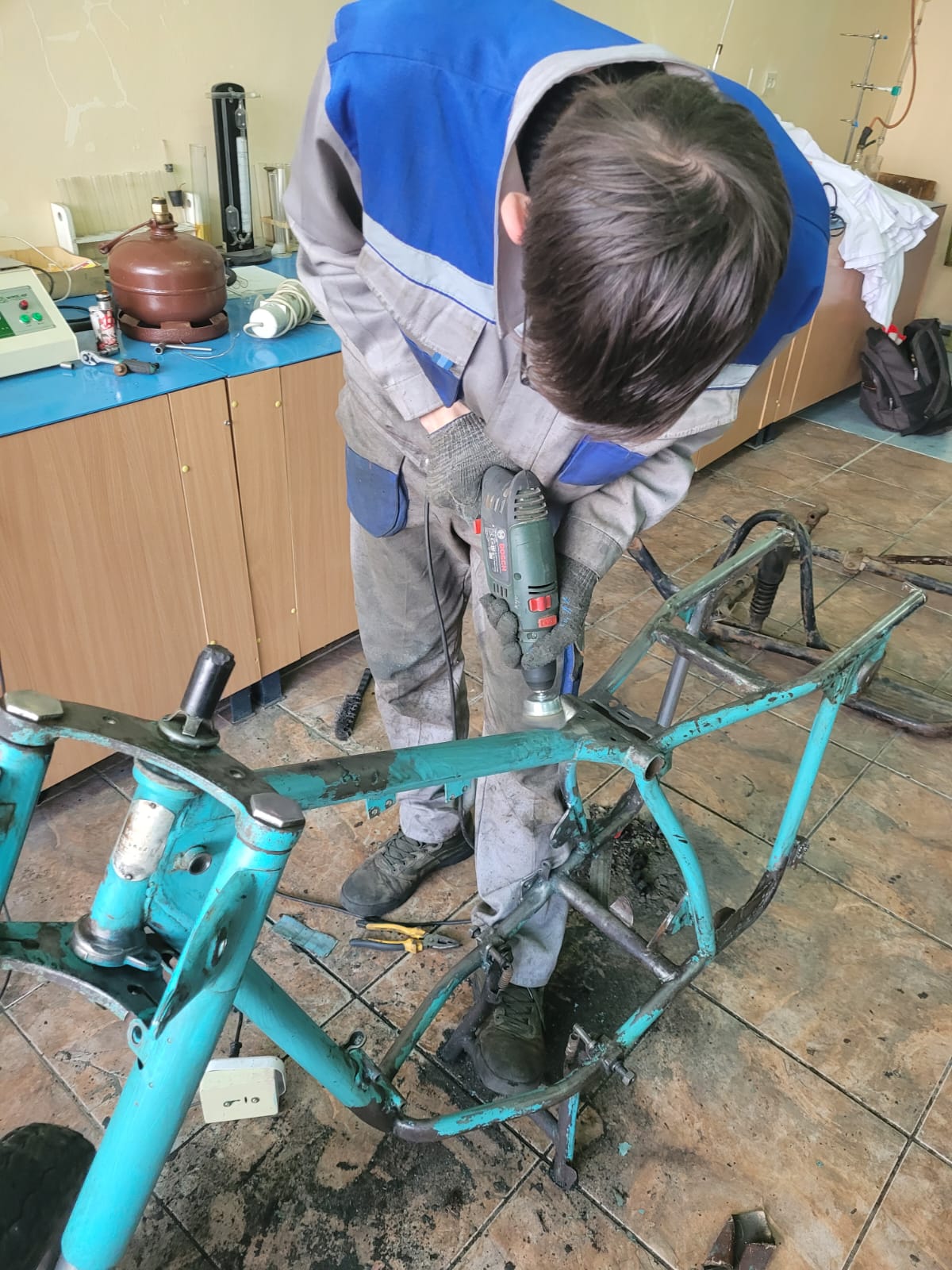 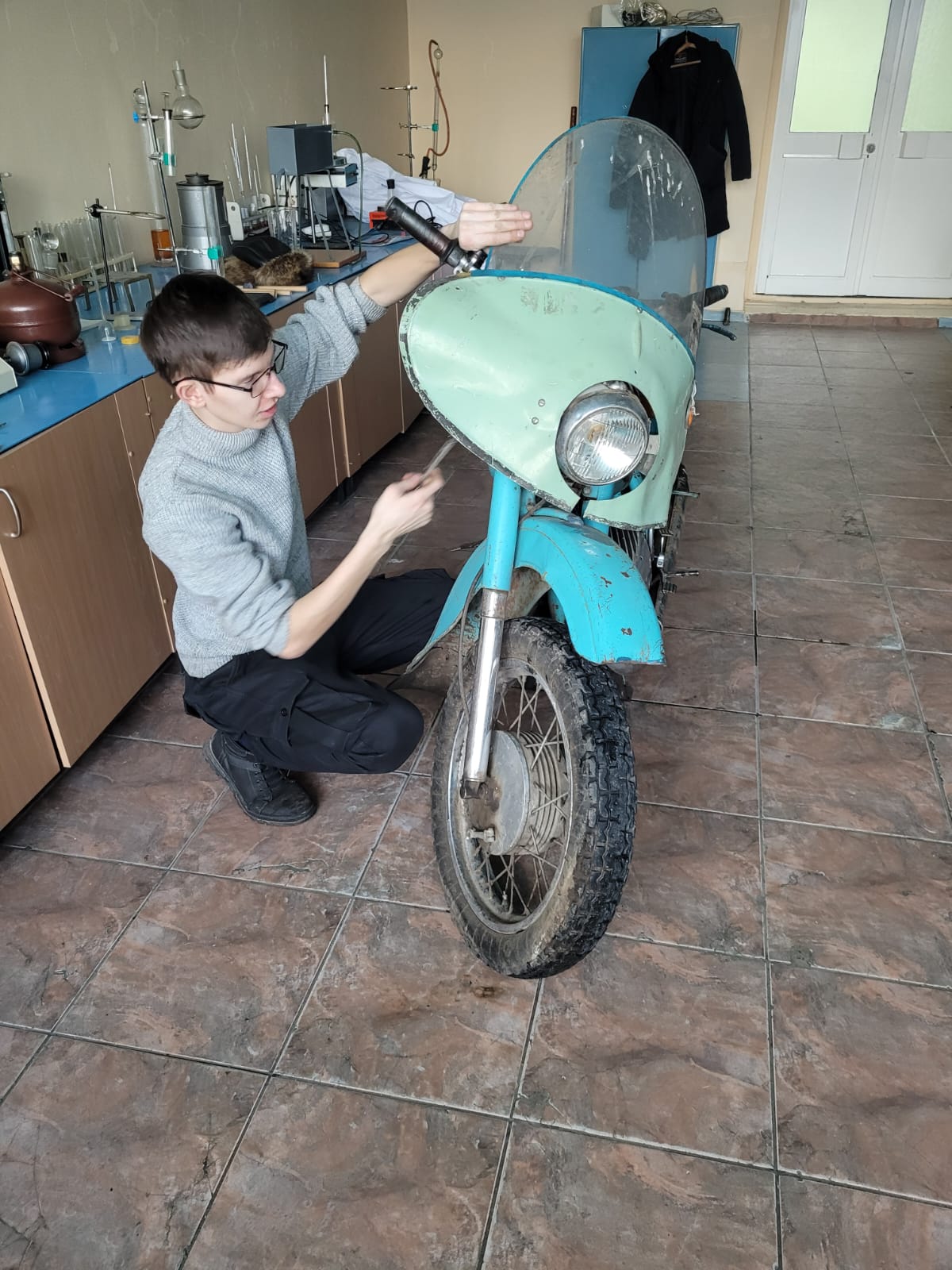 ВЫВОДЫ
Спасибо за внимание!